НАШ АДРЕС:
Могилёвская область, г. Бобруйск, ул. Ленина 93а
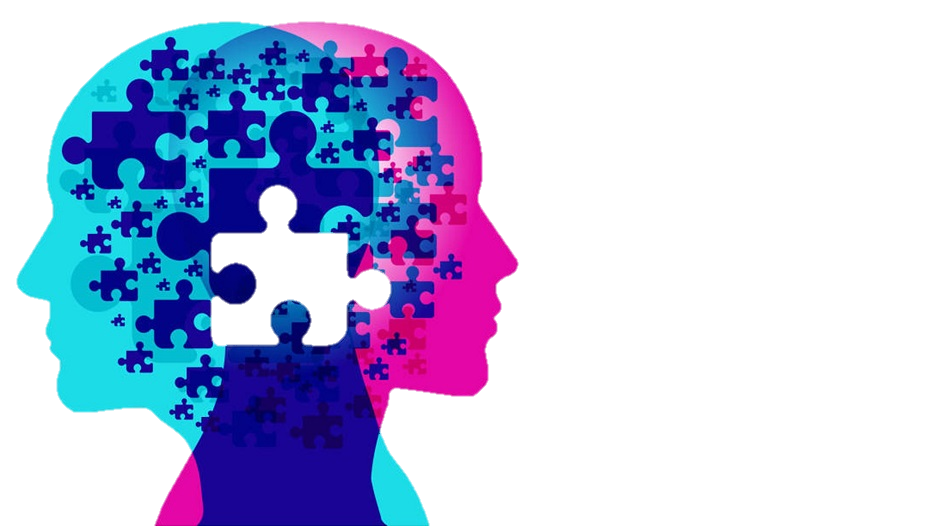 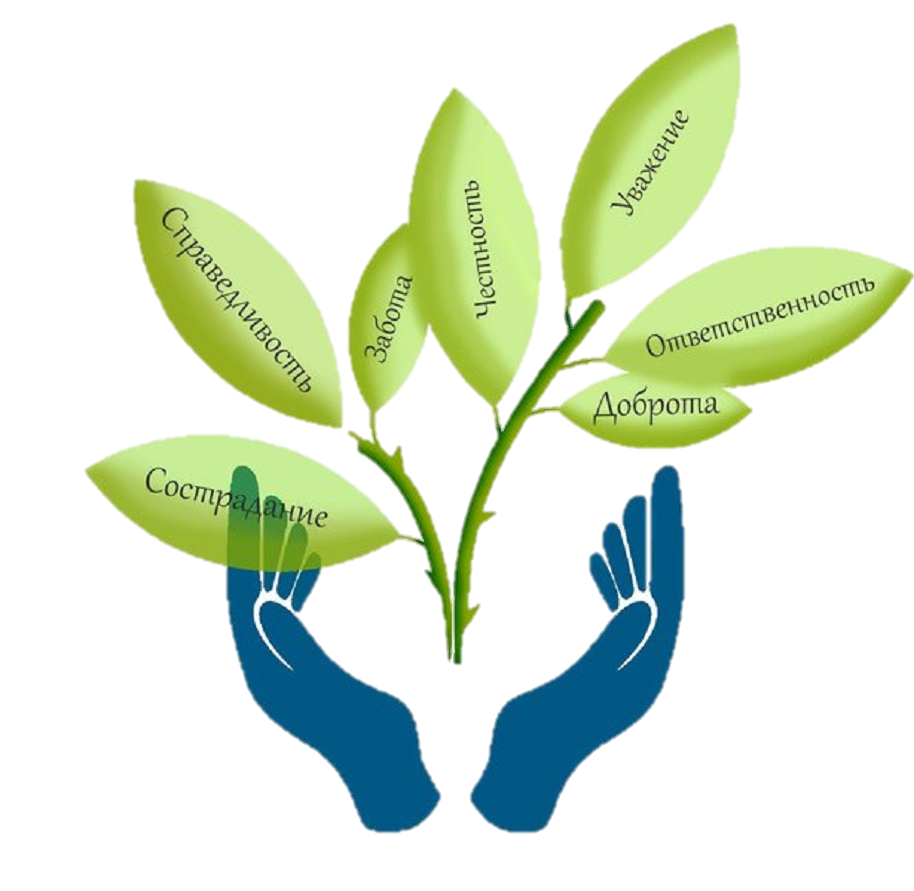 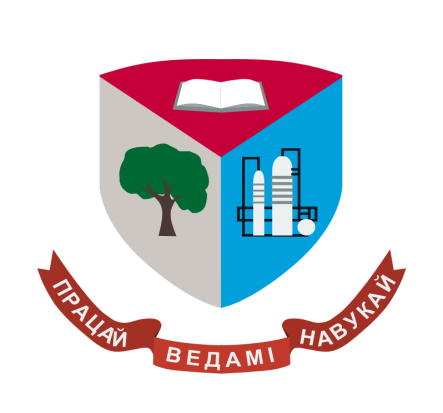 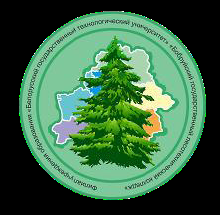 Если вы попали в сложную ситуацию – обратитесь за помощью и консультацией в СППС колледжа:
Каб.317, тел. 77-41-79
СОВЕТЫ УЧАЩИМСЯ ПО СОХРАНЕНИЮ ПСИХИЧЕСКОГО ЗДОРОВЬЯ
2022
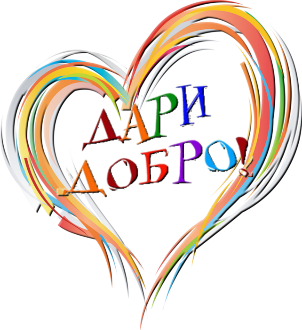